Partners Ending Homelessness Local NOFA workshop forRenewal Projects
Partners Ending Homelessness Staff
Connie Sanderson 
Csanderson@letsendhomelessness.org 
585-319-5091 ext. 103 

Charles Bollinger III 
cbollinger@letsendhomelessness.org 
585-319-5091 ext. 101
letsendhomelessness.org
[Speaker Notes: Everyone]
Introduction
Partners Ending Homelessness (PEH) is the local Continuum of Care (CoC), representing the City of Rochester, County of Monroe, and Towns of Greece and Irondequoit (NY-500). PEH will submit a CoC Program Consolidated Application for funding to the U.S. Department of Housing and Urban Development (HUD) in the upcoming FY 2020 Continuum of Care Homeless Assistance Program Competition. This presentation describes the local application submission and review process.
letsendhomelessness.org
[Speaker Notes: Charles]
Renewal Ranking Criteria Introduction
The PEH will be ranking HUD CoC-funded projects for Permanent Supportive Housing, Rapid Re-housing, Transitional Housing, and TH-RRH projects. 


CoC Planning Grant, Coordinated Entry, and HMIS funded projects are non-competitive.
letsendhomelessness.org
[Speaker Notes: Tree 
Shayna
Jenn 
Suzanne]
Ranking Criteria
The Local Application Review Committee is the entity that will review, score, and rank projects. It consists of individuals without conflicts of interest who either sit on the CoC Board or are representatives of the community at large. Members of the Application Review Committee are not employees, owners, stakeholders, directors, officers, funders, board members of, or independent contractors to, any organization that submits or will benefit from a local Application that is being reviewed, scored, and ranked.
letsendhomelessness.org
[Speaker Notes: Charles]
Ranking Criteria Review (Continued )
The Local Application Review Committee will evaluate the local ranking scoring sheet based on the attached scoring Rubric and, if needed, other mitigating factors submitted in the second round of the review

The process shall be transparent and impartial
The process includes an Appeal Process
Renewal projects will be scored using the 2021 scoring sheet 
Renewals will be reviewed, scored, and ranked together by the score, with  #1 being the project with the highest score. 
2020 no New Projects were awarded (Projects that have not completed a full year of operation will not have funds reallocated due to surplus HUD funds.)
letsendhomelessness.org
Ranking Criteria Review (Continued )
The project's that score above the average local NOFA score in Tier 1 funding will not be reviewed 
The project's that score under the average local NOFA score will be ranked from the following factors:
Total Project's Score
Presentation to the Rating and Review committee
Renewal Project could fall and be placed into Tier 2 or reallocated if the review by Rating and Review Committee determines that the project does not meet local priorities or HUD requirements. Projects which fall below the average NOFA score will have to complete part 2 of the renewal application's mitigating factors. (PEH will email the project once the initial score is calculated.)

Tier one funding is 94% of ARD ($12,079,426).
letsendhomelessness.org
[Speaker Notes: Shayna]
Reallocation
HUD encourages CoCs to use the reallocation process. The HUD CoC Program Competition, HUD allows  CoCs to use the reallocation process to create the following new types of projects: 
Permanent supportive housing project that will primarily serve chronically homeless individuals and families, including unaccompanied youth
Rapid rehousing projects for homeless individuals and families, including unaccompanied youth, coming directly from the streets or emergency shelter, or person fleeing domestic violence situations
The joint component project, which will combine TH and TH-RRH into a single project to serve individuals and families experiencing homelessness
Dedicated HMIS projects and Coordinated Entry
CoC's may choose to eliminate or reduce renewal projects to create new projects (s). When a CoC chooses to reallocate project(s), the Annual Renewal Demand for the CoC does not change
letsendhomelessness.org
[Speaker Notes: Shayna]
Reasons for Reallocation
The CoC may choose to reallocate funds, eliminate or reduce funding from projects based on:
Project performance; outcome measures and/or utilization
Deficiencies in the ongoing operation of the project
Project underspends their HUD funding
Project voluntarily decides not to renew
Project requests to be reallocated to create a new project that meets a community need
letsendhomelessness.org
Application Materials
Can be found on the www.letsendhomelessness.org  website
The CoC will not email out materials this year
Everything can be downloaded directly from the website
letsendhomelessness.org
Rubric Questions - Renewals
Scoring for renewal projects is heavily weighted on program performance and efficiency
PEH ran the all the projects APR from 3/1/2020 to 2/28/2021 to review for the scoring applicable questions for your project's application
letsendhomelessness.org
letsendhomelessness.org
letsendhomelessness.org
letsendhomelessness.org
letsendhomelessness.org
letsendhomelessness.org
Renewals- Budgets
Budgets
Projects would not be a need to send in their budget at this time.
Projects at or above the community average will be asked to submit their 2021 budget workbook.
We are expecting all budgets to remain the same as FY20 Budgets. 
If any project wants to make changes or amendments to their budgets, PEH must be made aware in an email before COB 3/22/2021
If projects are consolidating, they would need to do the budgets as required for consolidation. Projects also need to make PEH aware by email before COB 3/22/21.
letsendhomelessness.org
Scoring Discrepancy
All requests for the second review of the project's scoring sheet for scoring discrepancies must be made in an official email to Charles Bollinger within 5 working days of receiving your score.  
	
PEH will review the discrepancy and give an official response to the request within 2 working days after the appeals committee meets to review the request.
letsendhomelessness.org
HUD References
The 2021 CoC Program Notice of Funding Availability (NOFA) has not yet been released. All Renewal and New Applicants must also comply with the rules, regulations, and guidance in any updated NOFA once it is released.

CoC Program Interim Rule (24 CFR part 578) https://www.hudexchange.info/resources/documents/CoCProgramInterimRule_FormattedVersion.pdf
Housing First Information
https://www.hudexchange.info/resources/documents/Housing-First-Permanent-SupportiveHousing-Brief.pdf
Rapid Re-Housing Information
https://www.hudexchange.info/resources/documents/Rapid-Re-Housing-Brief.pdfhttps://www.hudexchange.info/resource/2889/rapid-rehousing-esg-vs-coc/
letsendhomelessness.org
Renewal Programs
Projects that fall under Community Average Score 
The project's that score under the average local NOFA score will be ranked from the following factors:
Total Application Score
Presentation to the Rating and Review committee
Renewal Project could fall and be placed into Tier 2 or reallocated if the review Rating and Review committee does not meet local priorities or meet HUD requirements. Projects below the average NOFA score will have to complete part 2 of the renewal scoring sheet mitigating factors. ( PEH will email the project once the initial score is calculated.) 
 
These projects that fall below the average community score in the first round of scoring can not move above the projects with a community score above the average in the final ranking and review process.
letsendhomelessness.org
Renewal Programs
Presentation
Presentation
A presentation will be required for all projects by the ranking and review committee that fall under the average NOFA score. The applicants will be given 5 days notice of this request to schedule a time for a zoom presentation.  This presentation helps the reviewers better understand the goals and outcomes of the renewal project and their plan on achieving community and HUD goals in the upcoming year. 
Presentation for project's that score under the average local NOFA score will be schedule the week of April 19th PEH will email the projects to set up these times.
letsendhomelessness.org
Preformance Imporvement Plan
Projects that scores below a threshold score (TBA after renewal ranking is concluded) will need to work with PEH on a performance improvement plan. The performance improvement plans will start immediately. For the 2022 local NOFA,  if the project does not improve its scores and fails to move above the threshold score or is in Tier 2 again, the project will be subject to having its funding reallocated.
22
letsendhomelessness.org
2021 Renewal Project’s Timeline
March 5:  Release of Renewal ranking criteria materials.
APR renewal data set has been run from 3/1/2020 to 2/28/21. 
March 9:  Renewal ranking criteria Workshop. 
2:30 pm – 3:30 pm on Zoom 
March 26: 
Projects notified of scores and request for mitigating factors for projects that score below the community ranking criteria average. 
Projects at or above the community average will be asked to submit their 2021 budget workbook. 
March 31: Discrepancies with rating criteria score must be submitted to PEH 
April 9: Renewal ranking criteria mitigating factors for projects is due at COB (5 pm). 
Week of April 19:  Renewal project presentations
April 28: Release of final renewal  project rankings 
May 3: Request for final appeals due after renewal project rankings are released.
23
letsendhomelessness.org
2021 New Application
It is expected that HUD will release their NOFA at the end of May and expect to have the HUD NOFA Consolidated Application being due in August. The new project local NOFA will follow this timeline is contingent on the HUD release. If HUD requests an earlier date, the timeline will be accelerated.
 
 
Tentative timeline after HUD's NOFA is released.
 
June 4: Release of New Project applications 5 days after the HUD NOFA is released 
June 14: New Project applicant workshop 
June 18: All questions regarding New Projects due to PEH 
June 21: Final Q & A for New Projects posted to PEH website.
July 2: New applications due 14 business days after the applicant workshop of new applications 
July 12 New application presentations.  
July 19 Release of Ranking and Awards  
July 22 to 27th: Request of final appeals due after new project funding is released.   
August 2: Release of Final Ranking and Awards 
August 6: Esnaps upload training 
August 13Th: Upload into Esnaps for all ranked projects Renewal and New
24
letsendhomelessness.org
Questions
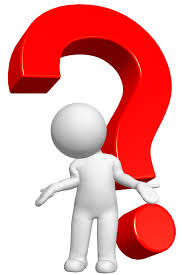 letsendhomelessness.org